Averaged Threshold Scan (from Helen)
https://seaquest-docdb.fnal.gov/cgi-bin/private/RetrieveFile?docid=7512&filename=Prop%20tube_colla.0305.pdf&version=1
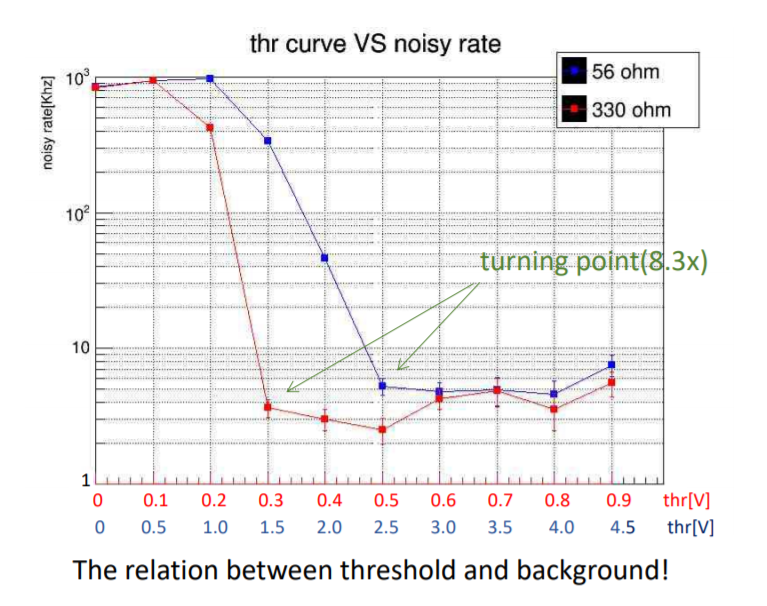 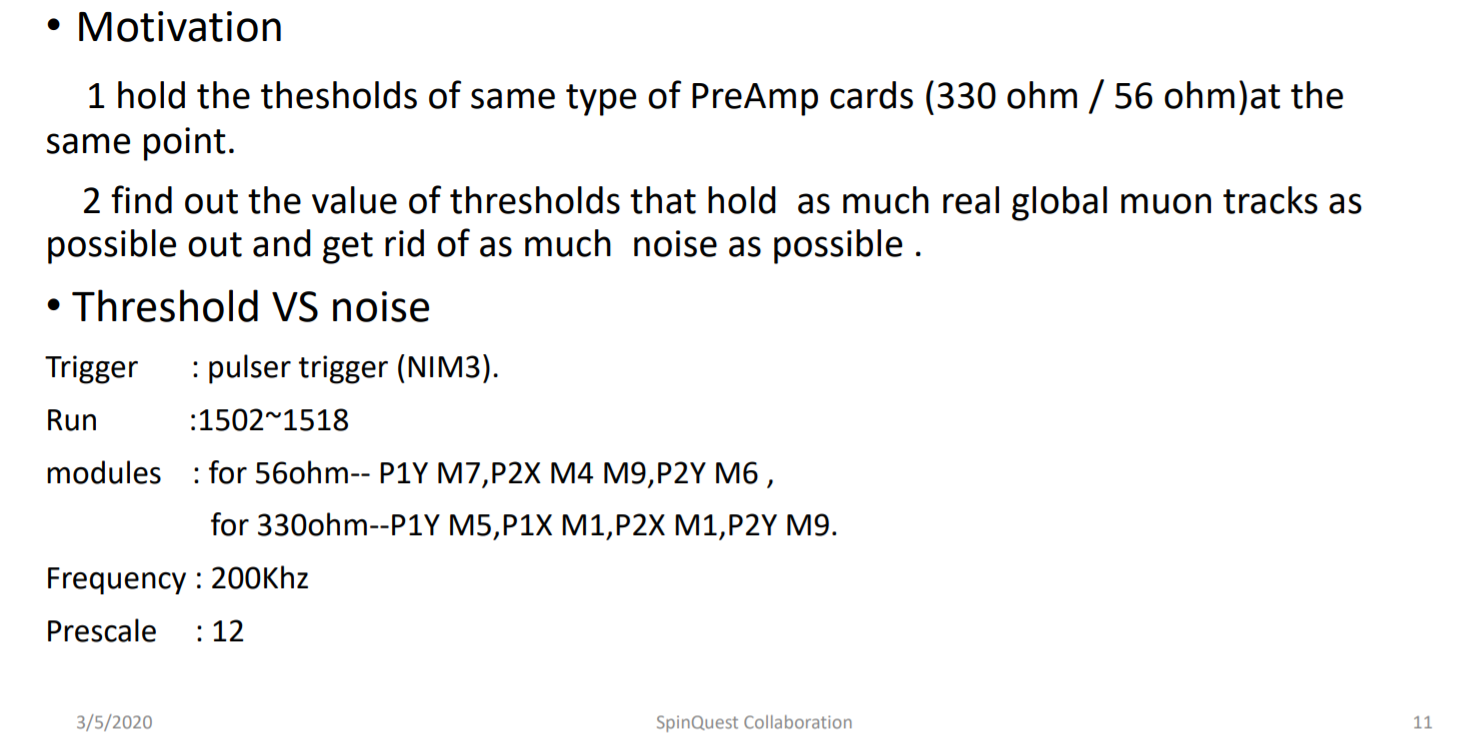 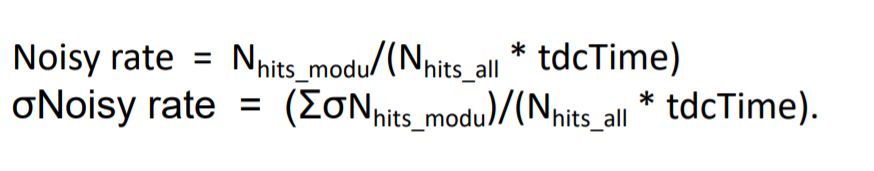 11/9/20
1
Proptube Preamp Card Threshold & Noise Study @LANL Lab. 11/6/2020
330 Ohm Card: Thr = 0.517V, Card ID = 027
Clean signal seen; 
Input = NIM @1kHz
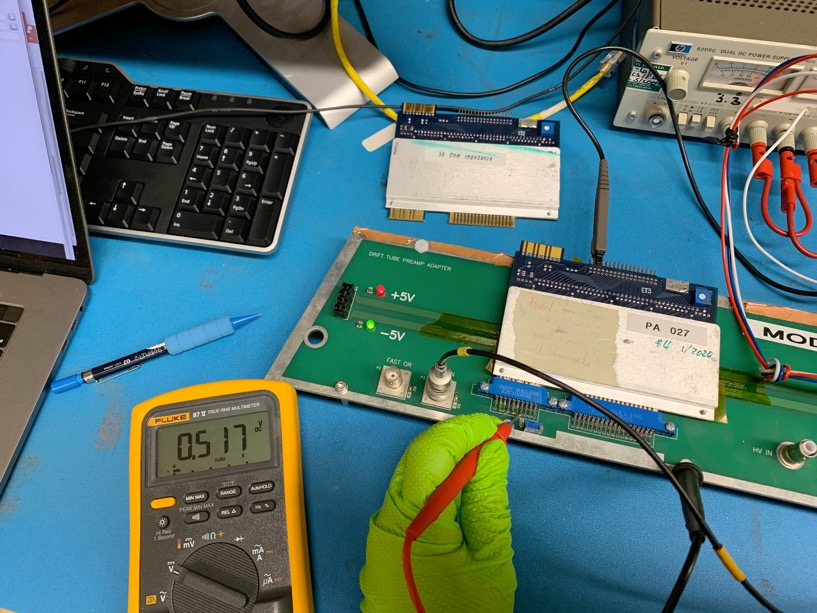 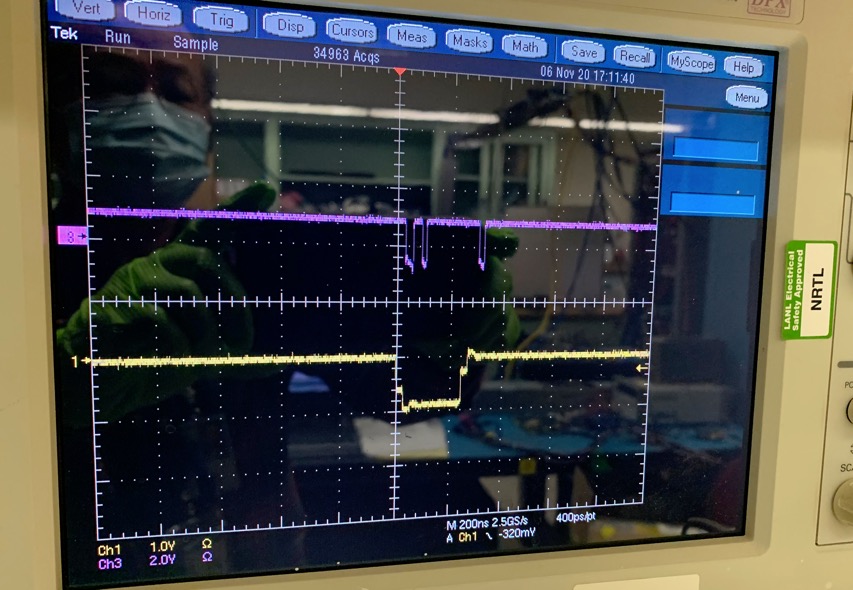 NIM input
11/9/20
2
Proptube Preamp Card Threshold & Noise Study
330 Ohm Card: Thr = 0.14V, Card ID = 027
Clean signal seen, followed by after pulse ringing  
Input = NIM at 1kHz
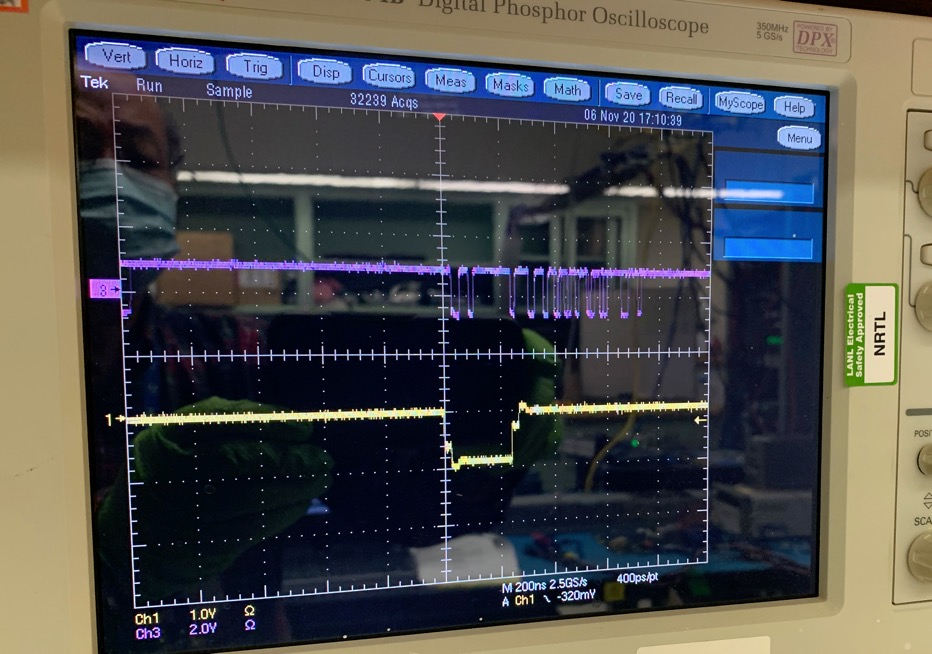 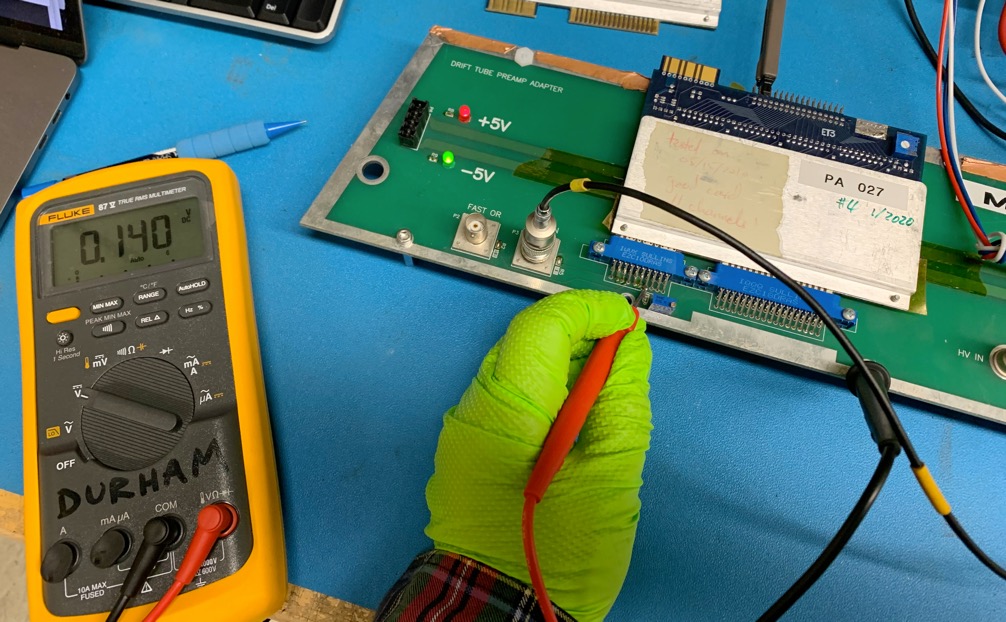 NIM input
11/9/20
3
Proptube Preamp Card Threshold & Noise Study
56 Ohm Card: Thr = 0.23V, 
Clean signal seen, Input = NIM at 1kHz
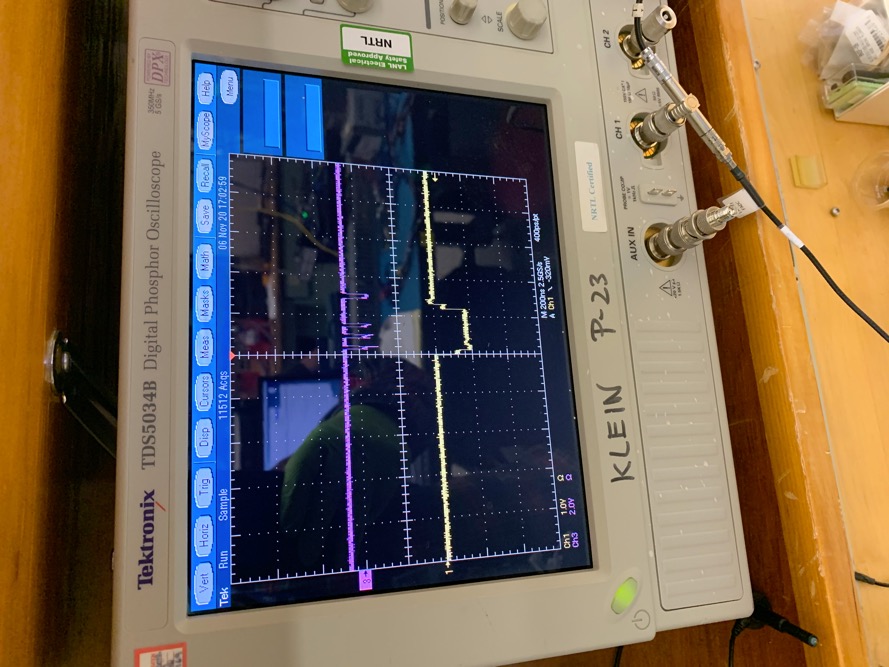 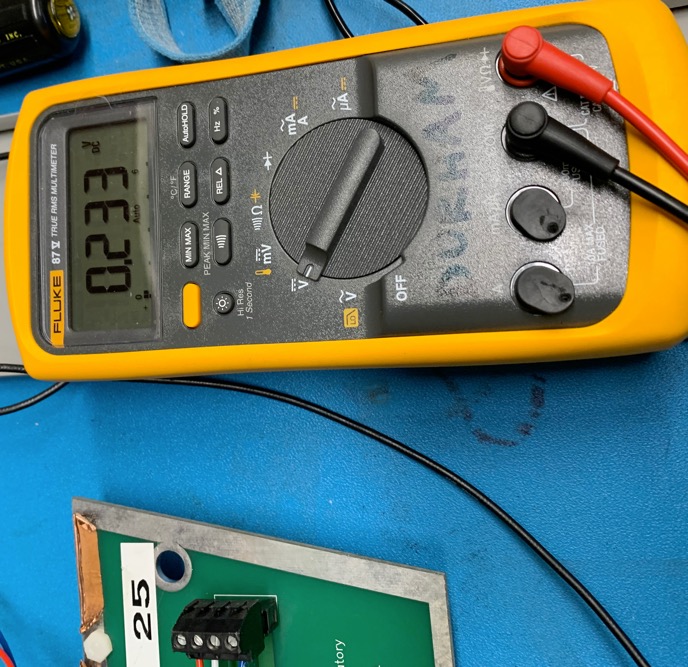 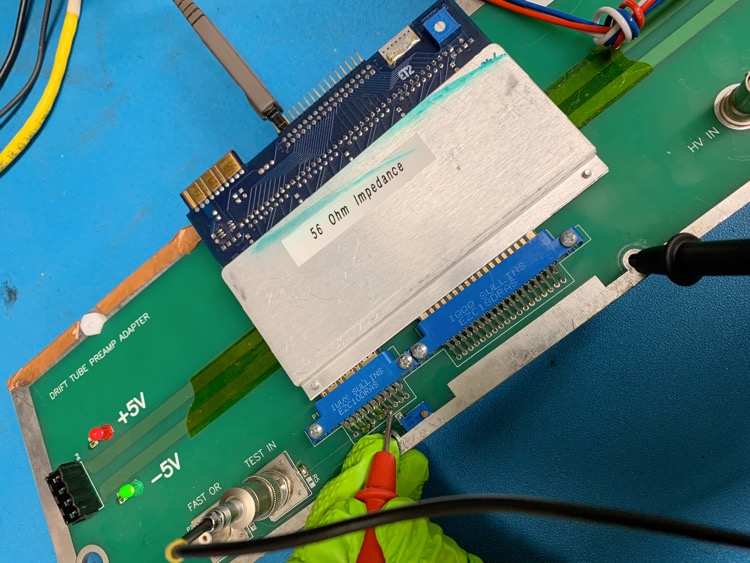 NIM input
11/9/20
4
Proptube Preamp Card Threshold & Noise Study
56 Ohm Card: Thr = 0.187V, 
No clean signal, rining
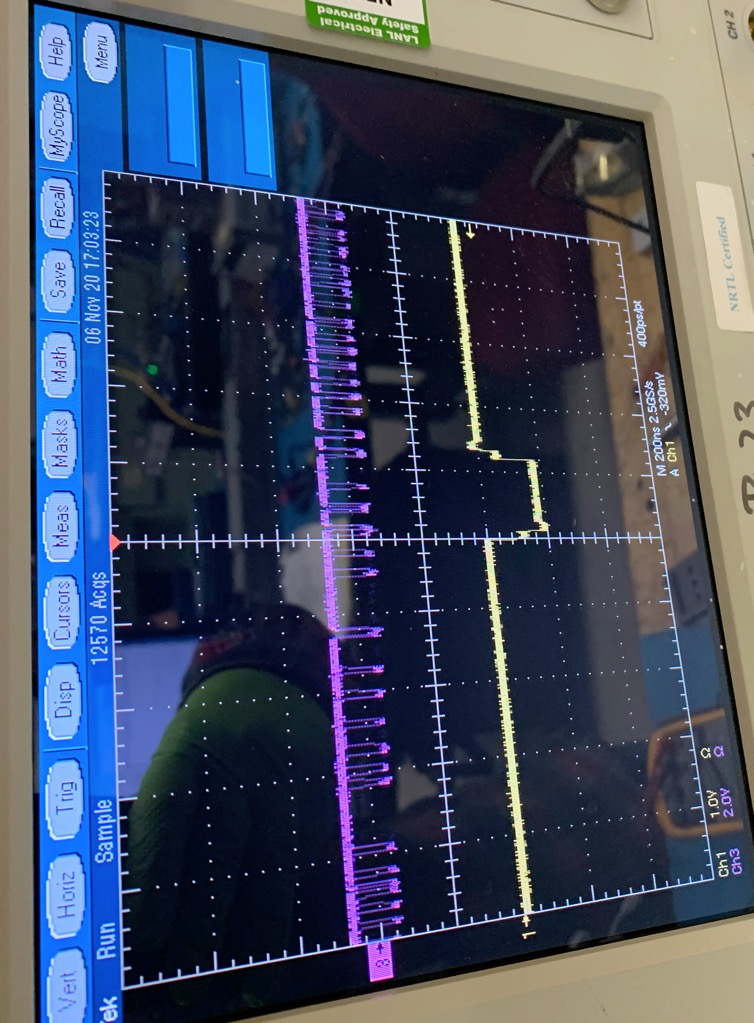 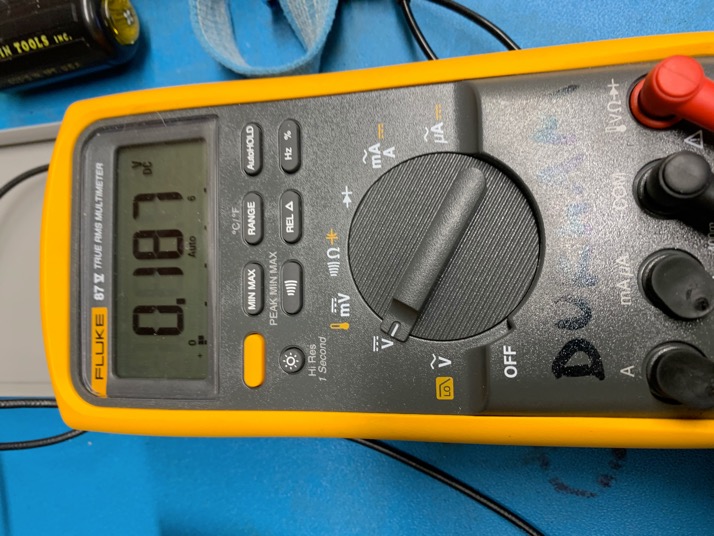 NIM input
11/9/20
5